PROGRAMES DE FORMACIÓ I INSERCIÓ pfi
CURS 2017-18
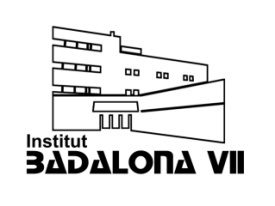 Què és un PFI?
Els PFIs poden ser un pont al Grau Mitjà.
Programes voluntaris que proporcionen formació de caràcter pràctic per a reincorporar-se al sistema educatiu i les competències necessàries per poder accedir al mercat de treball.

PER TANT, tenen un doble objectiu:
Reincorporació al món educatiu
Inserció laboral
Qui pot accedir?
Joves d’entre 16 anys (complerts abans de juliol de 2018) fins a 21 anys.
Que no tinguin el títol de la ESO.
Inscrits en el Sistema de Garantia Juvenil, per tant que no estiguin realitzant cap tipus de formació o treball.
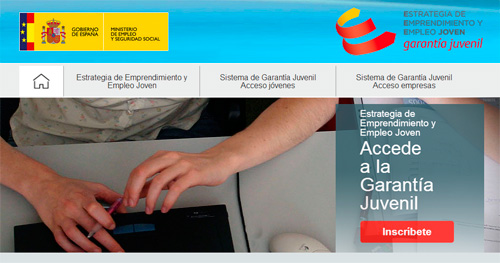 Quina duració i estructura tenen?
El PFI dura 1000h, un curs acadèmic.
Està estructurat en:
Mòduls de formació professional  per tal de desenvolupar competències professionals específiques del PFI escollit.                      *Inclou pràctiques en centres de treball.
Mòduls de formació general  mitjançant els quals facilitar competències instrumentals bàsiques.
Projecte integrat.
Tutories individuals i en grup  per tal de realitzar un seguiment i orientació a l’alumne.
Què s’estudia en un PFI?
Mòduls de formació general (entre 295 i 345 hores)
Mòduls de formació professional (entre 615 i 665 hores)
Estratègies i eines de comunicació.
Entorn social i territorial.
Estratègies i eines matemàtiques.
Incorporació al món professional.
Formació pràctica en empreses (180 hores).
Formació bàsica en prevenció de riscos laborals.
Projecte integrat.
I depenent del PFI, hi haurà unes assignatures específiques concretes.
Quina continuïtat té?
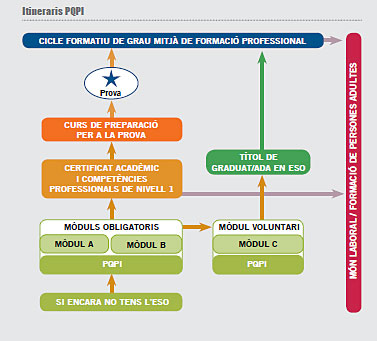 Quin PFI escollir?
Quin PFI escollir?
Quin PFI escollir?
Tràmits d’inscripció a un PFI
El termini per presentar la sol·licitud de preinscripció és del 15 al 26 de maig.
 Documentació que ha de presentar tothom:
Original i fotocòpia del DNI, NIE o passaport. 
Original i fotocòpia de la TSI.
 Si el sol·licitant és menor d'edat:
Original i fotocòpia del llibre de família.
Original i fotocòpia del DNI del sol·licitant (pare, mare, tutor/a o guardador/a de fet) o, si és estranger, de la targeta de residència on consta el NIE o del passaport.
Gràcies per la vostra atenció
Per qualsevol dubte contactar amb: dianafernandez@institutb7.cat